مراحل نمو نبات الفاصولياء
مخرجات التعلم
يتوقع من التلميذ في نهاية الدرس أن:
     يشرح كيف تتحول البذرة إلى نبتة.
      يعدد مراحل نمو نبتة الفاصولياء.
رشيم (جنين)
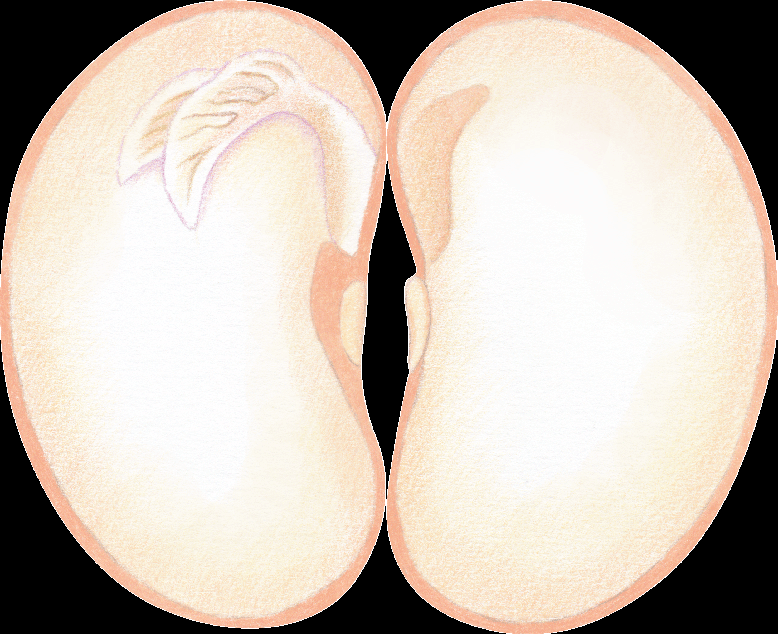 غذاء مختزن
ماذا يوجد داخل البذرة؟
من أين يستمد غذاءه؟
تنمو أنواع عديدة من النباتات من بذور.
بإمكانك أن ترى رشيماً داخل هذه البذرة.
ينمو الرشيم ويستخدم الغذاء المختزن في البذرة.
أوراق
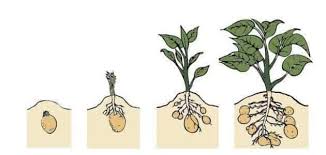 ساق
بذرة
جذور
أين تمتد الجذور؟.................  
     ماذا يحدث للبذرة بعد نمو النبات الجديد؟.........
     أين تمتد الساق؟...................
     ماذا يظهر على النبتة؟............
     إلى ماذا تتحول الزهرة؟..........
     ماذا يوجد بداخلها؟.................
نبتة الفاصولياء
     تنمو النبتة
     تمتد الجذور في التربة إلى الأسفل ثم تبدأ الساق والأوراق بالنمو.
     تُنتج بعض أنواع النباتات أزهاراً
     تُنتج الأزهار ثماراً في داخلها بذورٌ.
تُسمى الزيادة في حجم وطول النبات نمو النبات.
     تتكاثر النباتات الزهرية بالأزهار.
     تتحول الزهرة إلى ثمرة تحوي بداخلها البذور.
     تتحول البذرة عند زراعتها إلى نبات جديد.
نشاط
     املأ الفراغات الآتية بالكلمة المناسبة ( البذور , ثمرة , النمو )
     نُسمي الزيادة في حجم وطول النبات ب..................
    تتحول الزهرة إلى............تحوي بداخلها ..............